60 seconds
30 seconds
45 seconds
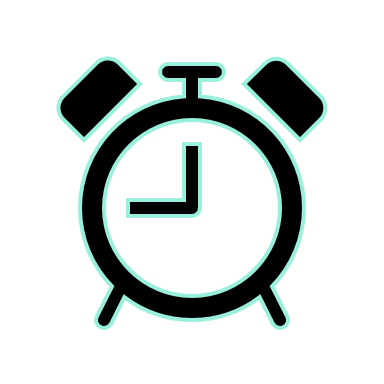 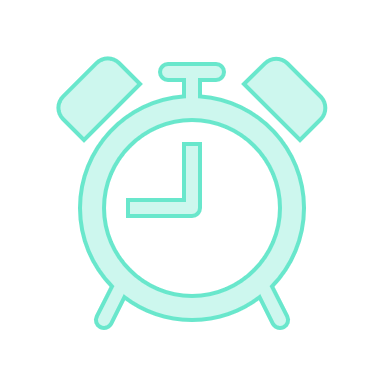 60 Seconds
Time’s Up!
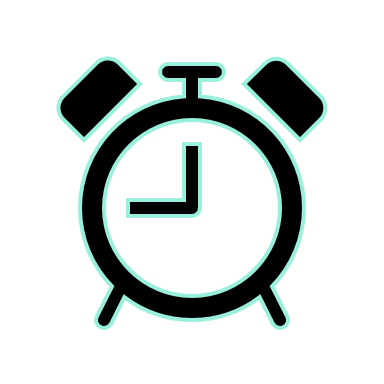 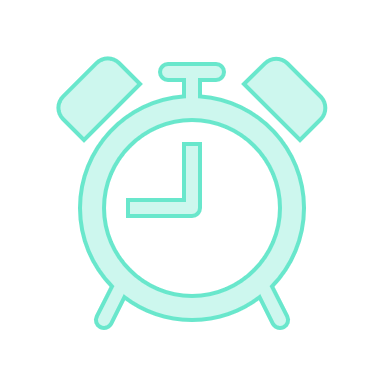 60 Seconds
Time’s Up!
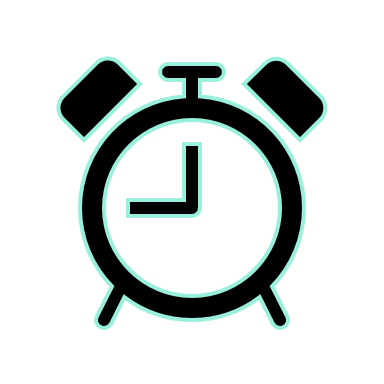 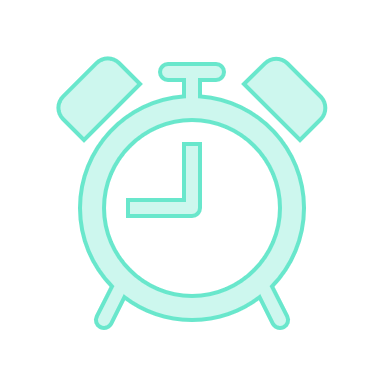 60 Seconds
Time’s Up!
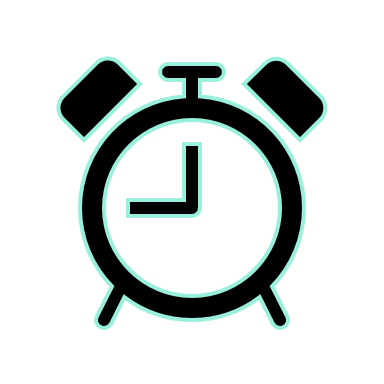 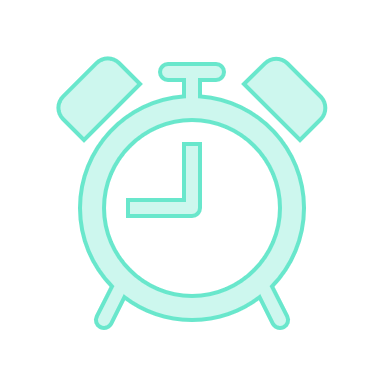 60 Seconds
Time’s Up!
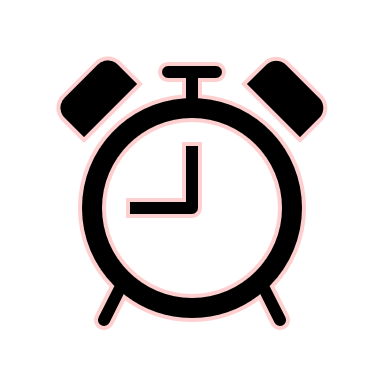 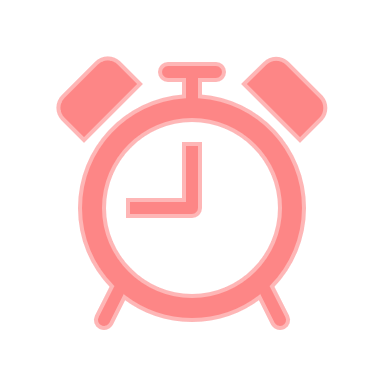 45 Seconds
Time’s Up!
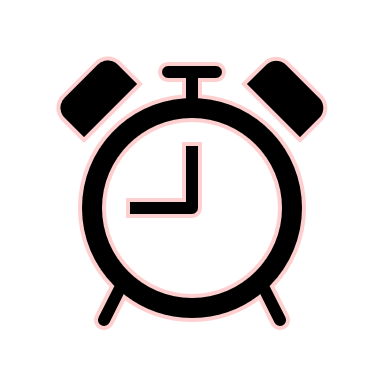 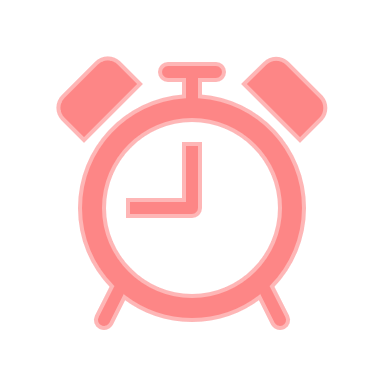 45 Seconds
Time’s Up!
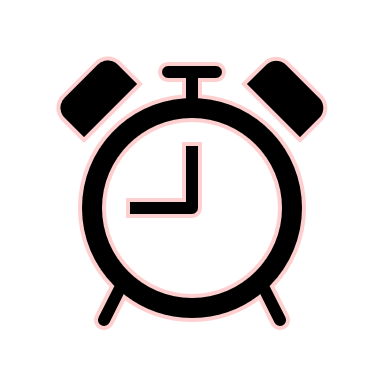 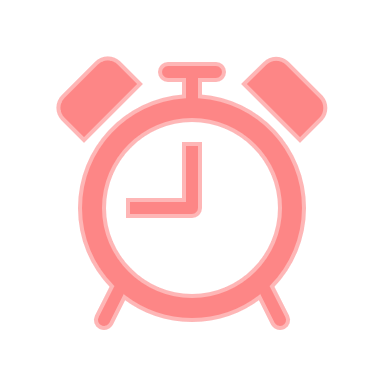 45 Seconds
Time’s Up!
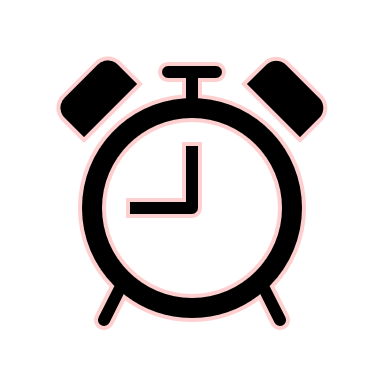 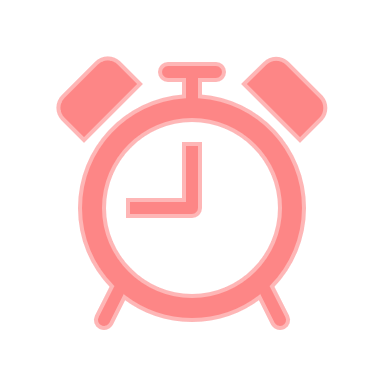 45 Seconds
Time’s Up!
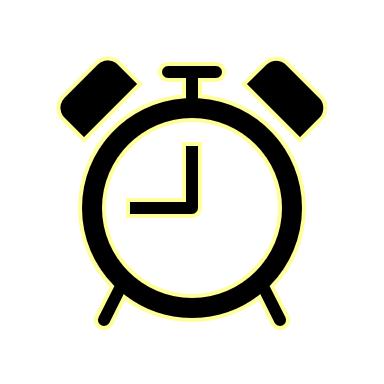 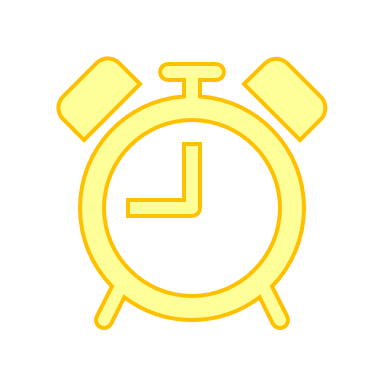 30 Seconds
Time’s Up!
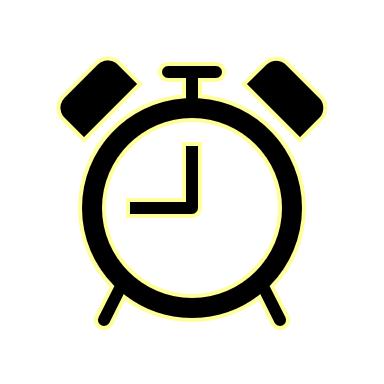 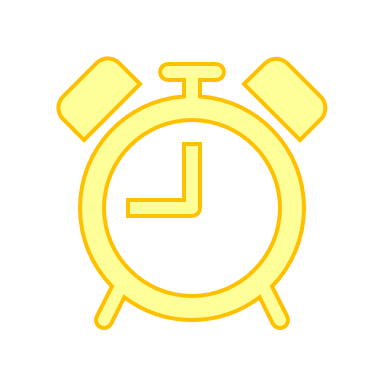 30 Seconds
Time’s Up!
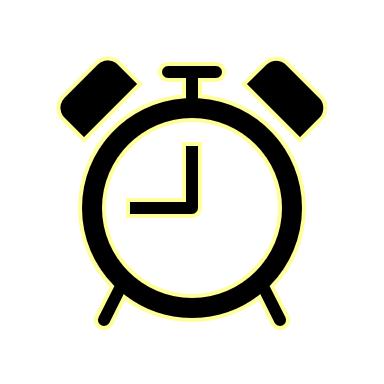 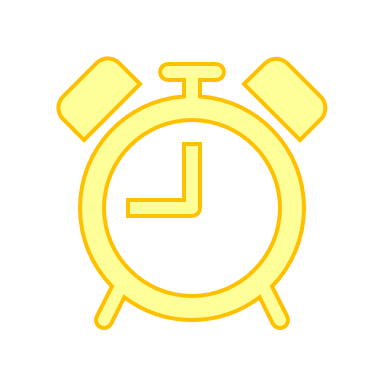 30 Seconds
Time’s Up!
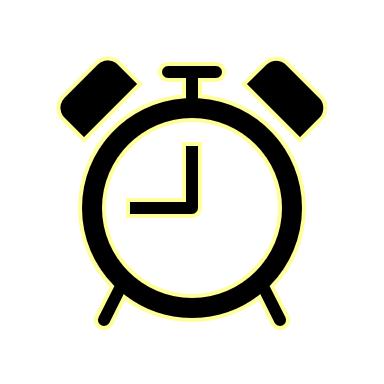 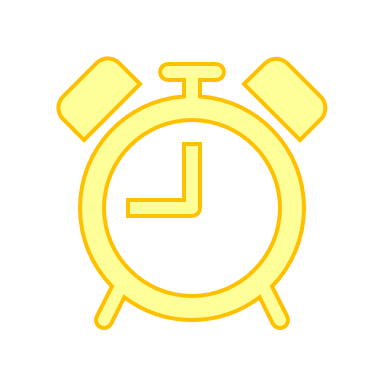 30 Seconds
Time’s Up!